Linear Mixed Models: the Basics
The first five slides are an introduction to mixed modeling edited from a presentation “Estimating and Adjusting for Effects of Environmental Factors in Sport Research” at the ECSS conference in 2013. 
The full slideshow is available at a link in the first In-brief item in the 2013 issue of Sportscience.
The rest of that slideshow is a summary of various recent studies in which my colleagues/students and I have used mixed modeling.
For a full slideshow on linear models and magnitudes of effects thereof, follow the link Linear models and effect magnitudes at Sportscience.
The remaining six slides illustrate the hat metaphor for random effects and come from a presentation “Analysis of Repeated Measures” at the ACSM conference in 2003.  
The full slideshow is available via the link Repeated measures & random effects.
The rest of that slideshow explains the various ways to analyze repeated measures, individual responses, moderators, trends and mediators.
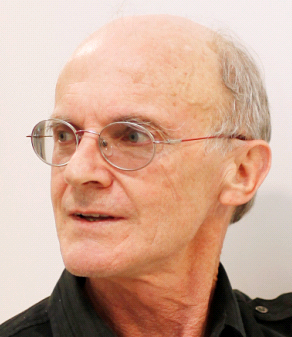 The Linear Mixed Model: a Very Short Introduction
Will HopkinsSportscience 14, 49-57, 2010MSSE 41, 3-12, 2009
Linear = Additive
Almost all analyses are based on a model or equation consisting of predictor or independent variables (X1, X 2,…) added together to predict a dependent variable (Y): Y = a + bX1 + cX2 +… + error.
These models are all just various forms of multiple linear regression.
Each X has values for something (e.g., temperature in °C), or is a "dummy" variable with values of 0 or 1 to represent absence or presence of something (e.g., venue: not indoors=0, indoors=1).
Something with more than two levels (e.g., snow: spring, granular, compact…) is represented by more than one dummy X.
The effect of X1 on Y is the value of the parameter or coefficient b.
The unit of the effect is difference in Y per difference in X1.
So, for a dummy X, the unit is difference in Y when whatever X represents (e.g., indoors) is present.
You can have interactions to allow X1 to have an effect that depends on X2 (and vice versa):  Y = a + bX1 + cX2 + dX1*X2.
You can generate X1*X2 as another variable X12, say, simply by multiplying X1 by X2 in your dataset: if X1=2 and X2=3, X12=6.
If X1=X2, you get a quadratic effect of X: Y = a + bX + cX2. 
Again, you can generate Xsq yourself: if X=3, Xsq=9, etc.
Adjusting for Something
This fantastic feature arises from the additive nature of linear models.
If Y = a + bX1 + cX2, the only possible interpretation of b is that it is the change in Y per change in X1 when X2 and any other predictors in the model are held constant. 
We also say b is the pure effect of X1 on Y, or the effect of X1 controlled or adjusted for all other predictors in the model.
Ditto for all the other predictors in the model: each parameter is the pure effect of its predictor.
So, if the other predictors include the identities of the athletes…
(…each included as a dummy variable: 300 athletes means 300 dummies!)
…you can estimate the pure effect of each environmental condition, as if it were all for the same athletes,
…and parameters for the athletes allow you to estimate pure differences or changes for athletes, as if they were all in the same environment. Wow!
Yes, but athlete identities are different from other predictors…
Random and Fixed Effects
The athletes represent a sample from some population, so you get different identities if you repeat the study with a different sample.
The variation of athlete identities from sample to sample is random.
Hence athlete identity is a random effect.
But the identities of snow condition don't change from one sample to another.  The identities are fixed, at whatever levels you choose.
Hence snow condition is a fixed effect.
A mix of fixed and random effects is thus a mixed model. 
Other names for mixed models: hierarchical or multilevel.
More fascinating facts about fixed and random effects…
A numeric predictor like temperature is fixed, because everyone gets the same parameter: the coefficient is fixed, not the variable!
A predictor like race identity can be random, if it’s considered as a sample.
You can include interactions between athlete identities and fixed effects to get unique effects for each athlete.
With a subject random effect, subjects are “held constant”, so all effects are effectively within-subject changes, apart from the obvious between-subject group effects.
The analysis is equivalent to paired t tests.  Without the subject random effect, the analysis would be equivalent to less powerful unpaired t tests.
Here's another useful way to think about fixed and random effects…
With fixed effects we estimate and account for means, differences between means, or the mean effect of differences in a numeric predictor.
With random effects, we can still estimate the individual means (e.g., for each athlete), but we really account for variation, and we summarize it as a standard deviation.
The residual error (the differences between observed and predicted values) is a random effect.
You can have different residual SD for different clusters of data between or within athletes. Example: more error when athletes are younger.
You can use a spreadsheet or ANOVA-type analyses to take into account random effects in some straightforward models.
My controlled-trial spreadsheet does correct estimation of individual responses and their confidence limits.
But sophisticated models and large datasets need a stats package that supports mixed modeling: SAS, SPSS, R,…
Dummy coding is automatic, but you should learn to include dummies yourself for special models.
Example: in a study of effects of caffeine on time trials and competitions of an elite swimming squad, we used dummies to code competitions (vs time trials), evening (vs morning) performances, real (vs placebo) caffeine…
Girl
Group
Trial
Y
Ann
exptal
pre
58
Ann
exptal
mid
62
Ann
exptal
post
68
Bev
exptal
pre
45
Bev
exptal
mid
.
Bev
exptal
post
57
Lyn
control
pre
39
Lyn
control
mid
42
Missing value means loss of only one trial for the subject.
Analysis of Controlled Trials by Mixed Modeling
Data are in the “long” form of one row per subject per trial:
Analysis is via maximizing the likelihood of observed valuesrather than ANOVA's approachof minimizing error variance.
You investigate fixed effects:
Trial, if there's only one group.
GroupTrial, if there is morethan one group.
You also specify and estimate random effects.
"Mixed" = fixed + random.
Some mixed models are also known as hierarchical models.
Basics: Fixed Effects
Fixed effects are differences or changes in the dependent variable that you attribute to a predictor (independent) variable.
They are usually the focus of our research.
Their value is the same (fixed) for everyone in a group.
They have magnitudes represented by differences or changesin means.
Example of difference in means:
girls' performance = 48
boys' performance = 56
so effect of sex (maleness) on performance = 56 – 48 = 8.
Example of change in a mean:
girls' performance in pretest = 48
girls' performance after a steroid = 56
so effect of the steroid on girls' performance = 56 – 48 = 8.
Basics: Random Effects
Random effects have values that vary randomly within and/or between individuals or settings treated as random samples.
They provide confidence limits or p values for the fixed effects.
They provide valuable information about differences between subjects or settings and variability within subjects or settings.
The individual values of a random effect are processed as a variance and summarized or interpreted as a between-subject or within-subject standard deviation (SD).
Examples of a between-subject SD:
Differences in ability: SD of girls' performance (Y) = 9.2
Individual responses: SD of effect of a steroid on Y = 5.0,
	so you can say the effect of the steroid is 8.0 ± 5.0 (mean ± SD).
Example of a within-subject SD:
Error of measurement: SD of any girl's Y in repeated tests = 2.0
The girl's true performance
(not observed)
The girl's observed performance…
in Trial #1
in Trial #2
48.3
+
+7.4
=55.7
55.7
+
+2.1
=57.8
55.7
+
-1.3
=54.4
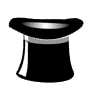 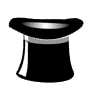 SD = 9.2
SD = 2.0
Girl*Trial
Girl
Basics: The "Hats" Metaphor for Random Effects
When you measure something, it's like adding together numbers drawn from several hats.
Each hat holds a zillion pieces of paper, each with a number.
The numbers have mean = 0, SD = ??
Example: measure a girl's performance several times.
Suppose the true mean performance of all girls = 48.3 units.
The random effects in SAS are Girl and GirlTrial (= the residuals).
Performance in Trial #1
Performance in Trial #2
+
Ann
55.7
+
+2.1
= 57.8
-1.3
55.7
+
= 62.4
8.0
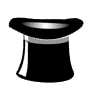 +
Bev
48.4
+
-3.1
= 45.3
48.4
+
+0.7
= 57.1
8.0
SD = 2.0
Girl*Trial
+
Cas
65.2
+
-2.8
= 62.4
65.2
+
-1.4
= 71.8
8.0
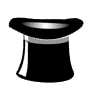 +
Deb
40.7
+
+0.5
= 41.2
40.7
+
+2.8
= 51.5
8.0
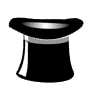 SD = 2.0
Girl*Trial
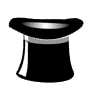 SD = 2.0
Girl* Trial
These are all we can observe.
SD = 2.0
Girl* Trial
Basics: Hats plus a Fixed Effect
Example: give steroid with a fixed effect of 8.0 between Trials #1 and #2, and measure several girls.
Girl hat not shown.
The stats program uses them to estimate the fixed and random effects.
Performance in Trial #1
Performance in Trial #2
+
+5.2
+
Ann
55.7
+
+2.1
= 57.8
55.7
+
-1.3
= 67.6
8.0
+
-0.5
+
Bev
48.4
+
-3.1
= 45.3
48.4
+
+0.7
= 56.6
8.0
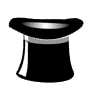 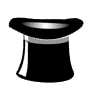 +
+6.2
+
Cas
65.2
+
-2.8
= 62.4
65.2
+
-1.4
= 78.0
8.0
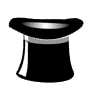 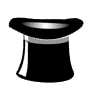 SD = 2.0
SD = 5.0
Individ
Girl*Trial
Responses
+
-2.7
+
Deb
40.7
+
+0.5
= 41.2
40.7
+
+2.8
= 48.8
8.0
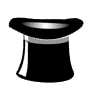 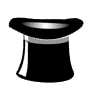 SD = 2.0
SD = 5.0
Individ
Girl*
Trial
Responses
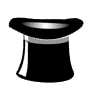 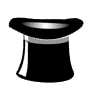 SD = 2.0
SD = 5.0
Individ
Girl*Trial
Responses
SD = 2.0
SD = 5.0
Individ
Girl* Trial
Responses
Basics: A Hat for Individual Responses
Example: different responses to the steroid.
To estimate the SD for individual responses, you need a control group or an extra trial for the treatment group.